Die Triple S Initiative
Sicherheit und soziale Standards mit System
Die Landwirtschaftskammer arbeitet auf drei Ebenen
Politische Arbeit
Informations- und Sensibilisierungskampagnen
Betriebsindividuelle Beratung
2
19/12/2024
Triple S: Politische Arbeit
Analyse Gesetze + Umsetzbarkeit
Stellungnahmen
Beispiele: 
Recommandations Prévention AAA
Risikoanalysen
Brandschutzkonzepte, Erste Hilfekonzepte
Commodo
Gesprächspartner: ITM, AAA, CGIDS, LTA, MBR, FEMAL,….
3
19/12/2024
Triple S: Sensibilisierung und Hilfestellung für ALLE Landwirte, Winzer, Gärtner
Sensibilisierung und Information via Presseartikel
Infoveranstaltungen
Hilfestellung
Internetseite  LWK → Projekt 2025
Hotline LWK → Projekt 2025
4
19/12/2024
Foster LU
Betriebsindividuelle Beratung
Betriebsindividuelle Hilfestellung: FOSTER
Pilotprojekt Foster
Digital
langfristig angelegt
mit professioneller Begleitung bei der Umsetzung
Aktuell: 11 +25 Betriebe im Pilotprojekt
Ziel: langfristiges Beratungsangebot für Landwirtschaft, Wein- und Gartenbau aufbauen
6
19/12/2024
FOSTER
7
19/12/2024
FOSTER: Eine Betriebsindividuelle Plattform
8
19/12/2024
FOSTER: Klassische Gefährdungsbeurteilung mit digitaler Aktualisierung
9
19/12/2024
FOSTER: Analyse Anforderungen und Umsetzung Arbeitsrecht + Commodo
10
19/12/2024
FOSTER: Erstellung Erste Hilfe + Brandschutzkonzepte
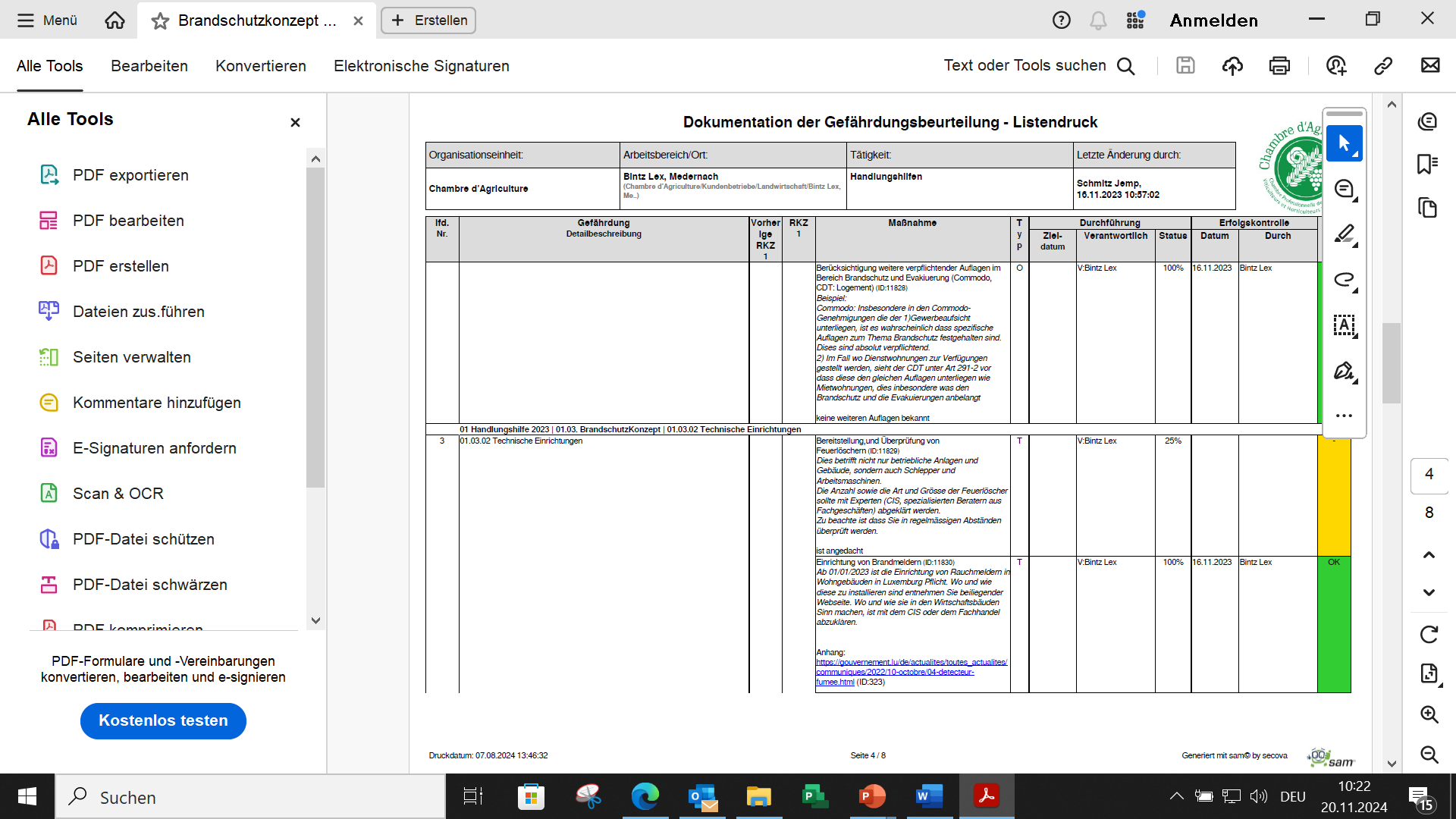 11
19/12/2024
FOSTER: Online Schulungen und Schulungsplan Dokumentationssystem
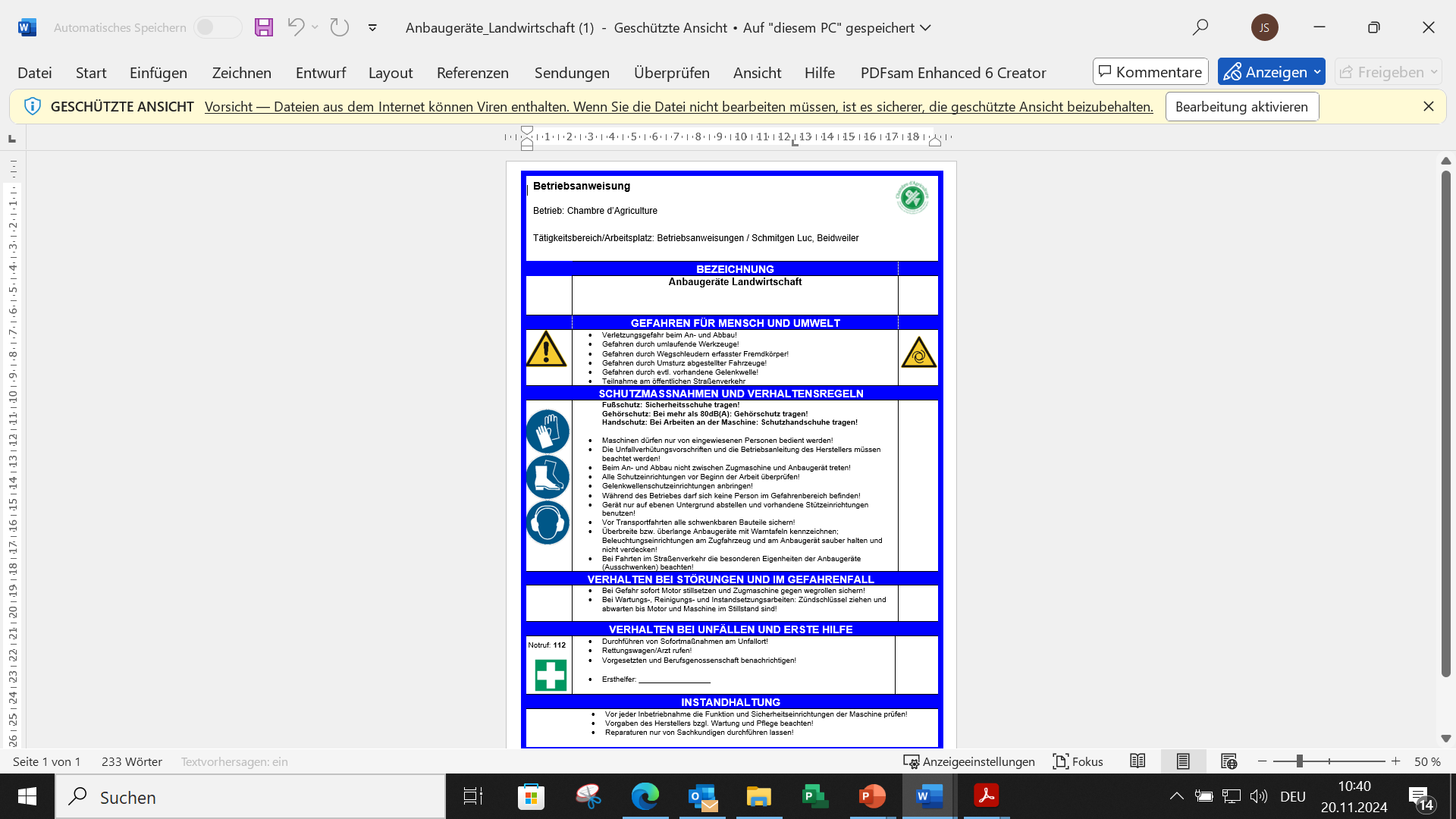 12
19/12/2024